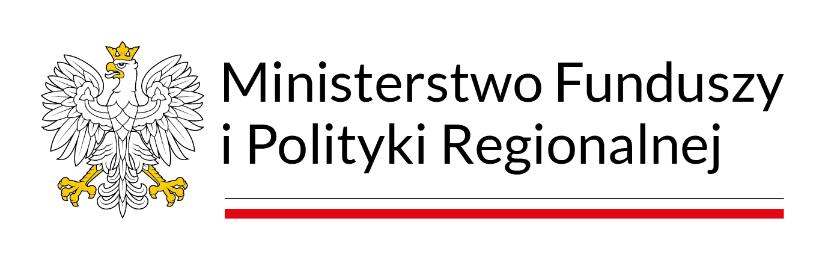 Dostępność wyborów parlamentarnych
Dostępne wybory – czyli jakie?
Informacja o wyborach
Dostępność lokalu wyborczego
Dostępność  głosowania
Głosowanie korespondencyjne 
Głosowanie przez pełnomocnika
Głosowanie poza miejscem zamieszkania/głosowanie w lokalu dostępnym
Transport do/z lokalu wyborczego
Dostępność komunikacyjna obwieszczeń PKW/studia wyborczego/debat przedwyborczych itp.
Informacja o wyborach 1
Informacje o dostępnych lokalach powinny być: 
udostępniane wyborcom – na ich wniosek – przez urzędy gmin telefonicznie, poprzez ulotki i inne drukowane materiały informacyjne, a także elektronicznie. 
na stronie internetowej urzędu (w Biuletynie Informacji Publicznej). 
Informacje przydatne dla osób z niepełnosprawnościami znajdą się także na stronie internetowej Państwowej Komisji Wyborczej: https://pkw.gov.pl
PKW przygotuje również materiały o wyborach w alfabecie Braille’a i  udostępni je na żądanie zainteresowanego
Informacja o wyborach 2
Wójt lub upoważniony pracownik urzędu gminy przekazuje informację o: 
właściwym dla wyborcy z niepełnosprawnością okręgu wyborczym i obwodzie głosowania,
lokalach obwodowych komisji wyborczych, dostosowanych do potrzeb wyborców z niepełnosprawnością,
warunkach dopisania wyborcy z niepełnosprawnością do spisu wyborców w obwodzie głosowania, w którym znajdują się lokale dostosowane do potrzeb wyborców z niepełnosprawnością,
terminie wyborów oraz godzinach głosowania,
komitetach wyborczych biorących udział w wyborach oraz zarejestrowanych kandydatach i listach kandydatów,
warunkach oraz formach głosowania
Informacja o wyborach 2
Komisarz wyborczy, najpóźniej w 21 dniu przed dniem wyborów, przekazuje wyborcom w stałych obwodach głosowania, w formie druku bezadresowego umieszczanego w skrzynkach pocztowych, informację o:
 terminie wyborów, 
godzinach głosowania, 
sposobie głosowania oraz warunkach ważności głosu w danych wyborach, 
możliwości głosowania korespondencyjnego i głosowania przez pełnomocnika
Dostępny lokal wyborczy 1
Na parterze bez barier architektonicznych ( schody) lub dostęp za pomocą podjazdu lub innego urządzenia umożliwiającego samodzielne dotarcie do niego wyborcom niepełnosprawnym;
Drzwi:
Rozwierane lub rozsuwane,
Szerokość min. 90 cm (w drzwiach dwuskrzydłowych warunek spełniony przez główne skrzydło),
Próg o wysokości do 2 cm;
Oznaczenie krawędzi stopni;
Oznaczenie kontrastowe przezroczystych przegród;
Posadzka antypoślizgowa;
Możliwe najkrótsza droga od wejścia do miejsca głosowania.
Dostępny lokal wyborczy 2
Przynajmniej jedno dostosowane tajne miejsce do głosowania, o wymiarach min, 1,2 x 1,2 m i z blatem na wysokości 0,8 i 1,1 m;
Dodatkowe oświetlenie miejsca, w którym będzie wypełniana karta do głosowania;
Urna wyborcza o wysokości maks. 1 m;
Przejście pomiędzy miejscem wydania karty do głosowania i miejscem; zapewniającym tajność głosowania a urną o szerokość co najmniej 1,5 m;
Urzędowe obwieszczenia oraz informacje na wysokości 0,9 m mierzonej od posadzki do dolnej części arkusza obwieszczenia lub informacji;
Dostępność otoczenia lokalu (np. szeroka furtka 0,9 m, ścieżka o równej, twardej nawierzchni);
Miejsca do parkowania dla pojazdów osób z niepełnosprawnością;
Dostępny lokal wyborczy 3
Informujące o dostępności lokalu dla osób z niepełnosprawnością – widoczne z daleka, w odpowiednim miejscu i stosownie kontrastowe; 
Wewnątrz budynku czytelna informacja wskazujące drogę do lokalu wyborczego;
Stół komisji usytuowany w miejscu odpowiednio oświetlonym, którego wysokość pozwoli na podjechanie wózkiem;
Informacja dotykowa lub głosowa (w tym udzielana przez pracowników gminy lub komisji) wskazująca drogę do lokalu wyborczego;
Toaleta dostosowana do potrzeb osób z niepełnosprawnościami;
Dostępny lokal wyborczy  - wyposażenie
Szkło powiększające/lupa oraz informacja (np. plakat) informujący o możliwości skorzystania z takiego rozwiązania;
Ramki do podpisywania w komisji wyborczej, np. na potrzeby złożenia podpisu potwierdzającego odebranie kart do głosowania;
Nakładka na kartę do głosowania sporządzona w alfabecie Braille’a;
Głosowanie korespondencyjne/przez pełnomocnika/ poza miejscem zamieszkania
Możliwość taka przysługuje:
osobom z orzeczoną niepełnosprawnością w stopniu umiarkowanym lub znacznym;
osobom w wieku powyżej 60 lat;
osobom przebywającym na kwarantannie/izolacji;
wyborcy przysługuje prawo wyboru komisji obwodowej, w której chce zagłosować np. zmiany na lokal wyborczy dostosowany do potrzeb osób z niepełnosprawnością; 
głosownie z zaświadczeniem (dla osób, które będą się przemieszczać w dniu wyborów);
Nie ma możliwości głosowania korespondencyjnego/ przez pełnomocnika za granicą.
Transport do/ lokalu wyborczego
Wyborca  o znacznym lub umiarkowanym stopniu niepełnosprawności oraz wyborca w wieku powyżej 60 lat, mają prawo do bezpłatnego transportu z:
miejsca zamieszkania, pod którym dany wyborca ujęty jest w spisie wyborców, albo miejsca podanego we wniosku o dopisanie do spisu wyborców w danej gminie; 
miejsca pobytu do najbliższego lokalu wyborczego w dniu głosowania; 
lokalu wyborczego, do miejsca, w którym dany wyborca rozpoczął podróż.

Transport do lokalu i transport powrotny zapewnia wójt gminy, w której w dniu wyborów nie funkcjonuje gminny przewóz pasażerski.
Uwaga! Ten zapis pozwala nie zapewniać transportu osobom z niepełnosprawnością, jeżeli działa zwykły transport publiczny.
Postulaty ogólne
Jasna i wyróżniająca się informacja o terminach poszczególnych etapów przedwyborczych na stronach PKW oraz urzędów i we wszystkich materiałach;
Zwiększenie dostępności kampanii wyborczej - tłumaczenie na PJM spotów, materiałów i debat pomiędzy kandydatami, informacja o procedurach wyborczy (głosowanie przez pełnomocnika, pobieranie zaświadczenia, przepisywanie do okręgu wyborczego itd.). 
Informowania na temat wyborów i rozwiązań dla osób z niepełnosprawnością m.in. o głosowaniu korespondencyjnym na wzór alarmów RCB; 
Zapewnienie dostępności stron internetowych komitetów wyborczych i spotów; 
Większa kontrola nad dostosowaniem lokali wyborczych;
Rozwiązania przyszłościowe
Stworzenie rozwiązania umożliwiającego osobom z niewładnymi rękoma samodzielne głosowanie, na przykład votomaty;
E-wybory w przyszłości (jako rozwiązanie towarzyszące wyborom tradycyjnym).
Dziękuję za uwagę